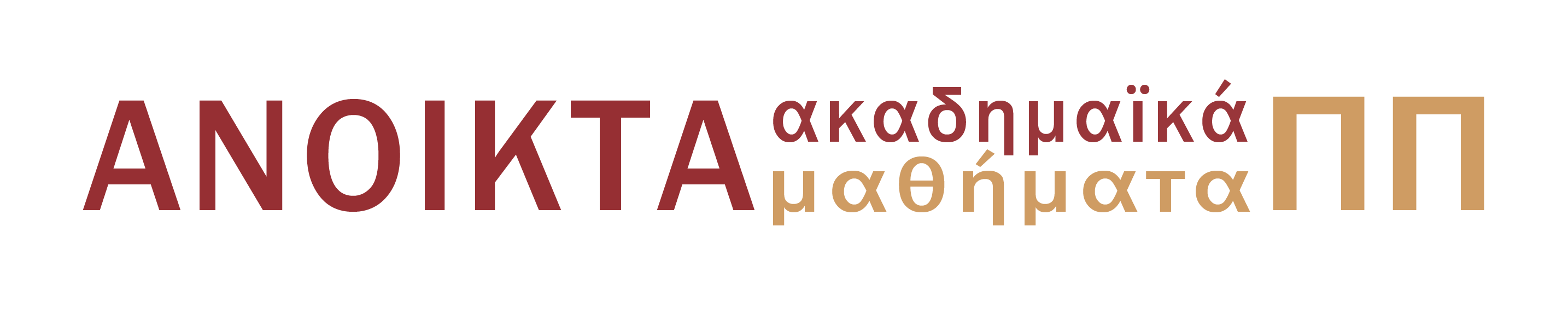 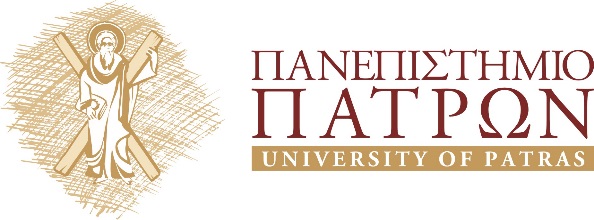 Αρχαίο Ελληνικό Δράμα: Ευριπίδης
Ενότητα 2: Γραμματικός και συντακτικός σχολιασμός στίχων 49-95 της Μήδειας
Μενέλαος Χριστόπουλος
Τμήμα Φιλολογίας
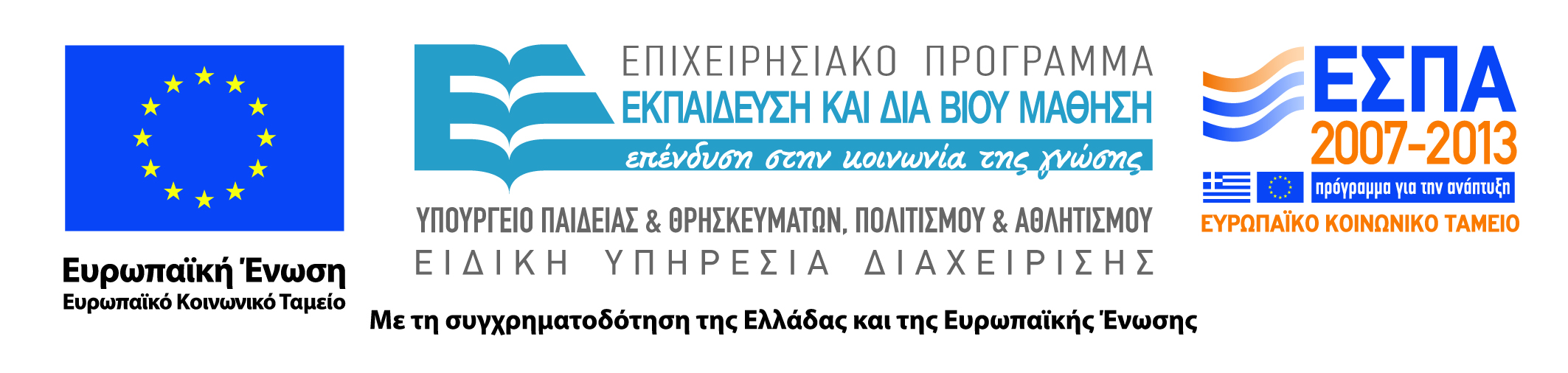 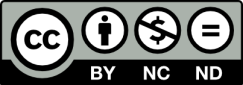 Άδειες Χρήσης
Το παρόν εκπαιδευτικό υλικό υπόκειται σε άδειες χρήσης Creative Commons. 
Για εκπαιδευτικό υλικό, όπως εικόνες, που υπόκειται σε άλλου τύπου άδειας χρήσης, η άδεια χρήσης αναφέρεται ρητώς.
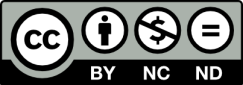 2
Χρηματοδότηση
Το παρόν εκπαιδευτικό υλικό έχει αναπτυχθεί στα πλαίσια του εκπαιδευτικού έργου του διδάσκοντα.
Το έργο «Ανοικτά Ακαδημαϊκά Μαθήματα στο Πανεπιστήμιο Πατρών» έχει χρηματοδοτήσει μόνο τη αναδιαμόρφωση του εκπαιδευτικού υλικού. 
Το έργο υλοποιείται στο πλαίσιο του Επιχειρησιακού Προγράμματος «Εκπαίδευση και Δια Βίου Μάθηση» και συγχρηματοδοτείται από την Ευρωπαϊκή Ένωση (Ευρωπαϊκό Κοινωνικό Ταμείο) και από εθνικούς πόρους.
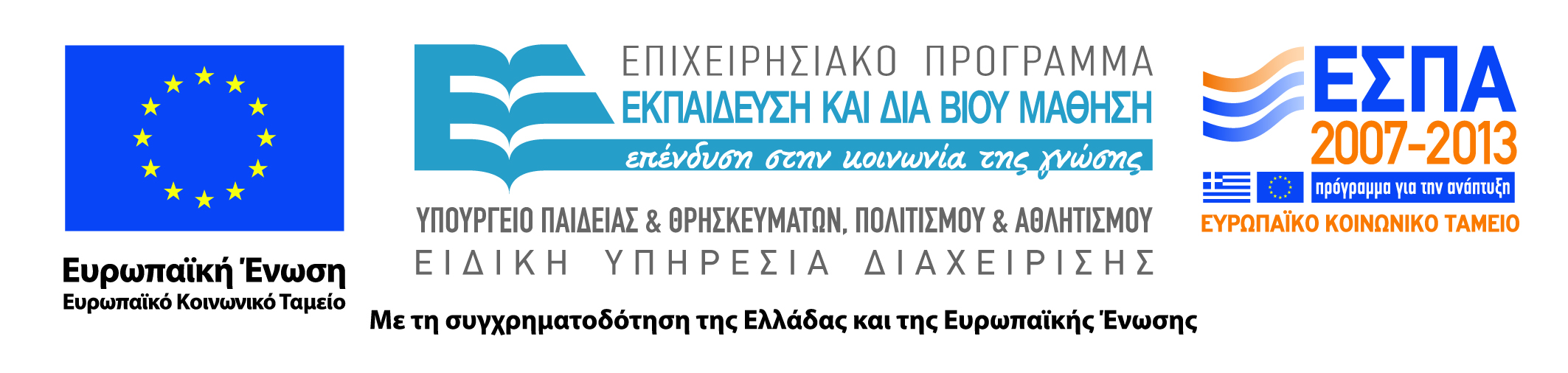 3
Σκοποί  ενότητας
Κατανόηση των γραμματικών και συντακτικών ιδιαιτεροτήτων του πρώτου μέρους του προλόγου της Μήδειας (στ. 49-95), καθώς και βασικών σημείων για την πραγματολογική ερμηνεία του κειμένου.
4
Περιεχόμενα ενότητας
Η ενότητα περιλαμβάνει γραμματικούς και συντακτικούς χαρακτηρισμούς συγκεκριμένων λέξεων ή φράσεων του δευτέρου μέρους του προλόγου (στ. 49-95), καθώς και σύντομες ερωταπαντήσεις με σκοπό την κατανόησή του (στο αρχείο PowerPoint περιέχεται το αρχαίο κείμενο).
5
Ευριπίδου Μήδεια
Στίχοι 49-95 (αρχαίο κείμενο)
Στίχοι 49-59
παλαιὸν οἴκων κτῆμα δεσποίνης ἐμῆς͵
τί πρὸς πύλαισι τήνδ΄ ἄγουσ΄ ἐρημίαν (50)
ἕστηκας͵ αὐτὴ θρεομένη σαυτῇ κακά;
πῶς σοῦ μόνη Μήδεια λείπεσθαι θέλει;
Τρ. τέκνων ὀπαδὲ πρέσβυ τῶν Ἰάσονος͵
χρηστοῖσι δούλοις ξυμφορὰ τὰ δεσποτῶν
κακῶς πίτνοντα͵ καὶ φρενῶν ἀνθάπτεται. (55)
ἐγὼ γὰρ ἐς τοῦτ΄ ἐκβέβηκ΄ ἀλγηδόνος͵
ὥσθ΄ ἵμερός μ΄ ὑπῆλθε γῇ τε κοὐρανῷ
λέξαι μολούσῃ δεῦρο δεσποίνης τύχας.
Πα. οὔπω γὰρ ἡ τάλαινα παύεται γόων;
7
Στίχοι 60-69
Τρ. ζηλῶ σ΄· ἐν ἀρχῇ πῆμα κοὐδέπω μεσοῖ. (60)
Πα. ὦ μῶρος—εἰ χρὴ δεσπότας εἰπεῖν τόδε·
ὡς οὐδὲν οἶδε τῶν νεωτέρων κακῶν.
Τρ. τί δ΄ ἔστιν͵ ὦ γεραιέ; μὴ φθόνει φράσαι.
Πα. οὐδέν· μετέγνων καὶ τὰ πρόσθ΄ εἰρημένα.
Τρ. μή͵ πρὸς γενείου͵ κρύπτε σύνδουλον σέθεν· (65)
σιγὴν γάρ͵ εἰ χρή͵ τῶνδε θήσομαι πέρι.
Πα. ἤκουσά του λέγοντος͵ οὐ δοκῶν κλύειν͵
πεσσοὺς προσελθών͵ ἔνθα δὴ παλαίτατοι
θάσσουσι͵ σεμνὸν ἀμφὶ Πειρήνης ὕδωρ͵
8
Στίχοι 70-79
ὡς τούσδε παῖδας γῆς ἐλᾶν Κορινθίας (70)
σὺν μητρὶ μέλλοι τῆσδε κοίρανος χθονὸς
Κρέων. ὁ μέντοι μῦθος εἰ σαφὴς ὅδε
οὐκ οἶδα· βουλοίμην δ΄ ἂν οὐκ εἶναι τόδε.
Τρ. καὶ ταῦτ΄ Ἰάσων παῖδας ἐξανέξεται
πάσχοντας͵ εἰ καὶ μητρὶ διαφορὰν ἔχει; (75)
Πα. παλαιὰ καινῶν λείπεται κηδευμάτων͵
κοὐκ ἔστ΄ ἐκεῖνος τοῖσδε δώμασιν φίλος.
Τρ. ἀπωλόμεσθ΄ ἄρ΄͵ εἰ κακὸν προσοίσομεν
νέον παλαιῷ͵ πρὶν τόδ΄ ἐξηντληκέναι.
9
Στίχοι 80-89
Πα. ἀτὰρ σύ γ΄—οὐ γὰρ καιρὸς εἰδέναι τόδε (80)
δέσποιναν—ἡσύχαζε καὶ σίγα λόγον.
Τρ. ὦ τέκν΄͵ ἀκούεθ΄ οἷος εἰς ὑμᾶς πατήρ;
ὄλοιτο μὲν μή· δεσπότης γάρ ἐστ΄ ἐμός·
ἀτὰρ κακός γ΄ ὢν ἐς φίλους ἁλίσκεται.
Πα. τίς δ΄ οὐχὶ θνητῶν; ἄρτι γιγνώσκεις τόδε͵ (85)
ὡς πᾶς τις αὑτὸν τοῦ πέλας μᾶλλον φιλεῖ͵
οἳ μὲν δικαίως͵ οἳ δὲ καὶ κέρδους χάριν͵
εἰ τούσδε γ΄ εὐνῆς οὕνεκ΄ οὐ στέργει πατήρ.
Τρ. ἴτ΄—εὖ γὰρ ἔσται—δωμάτων ἔσω͵ τέκνα.
10
Στίχοι 90-95
σὺ δ΄ ὡς μάλιστα τούσδ΄ ἐρημώσας ἔχε (90)
καὶ μὴ πέλαζε μητρὶ δυσθυμουμένῃ.
ἤδη γὰρ εἶδον ὄμμα νιν ταυρουμένην
τοῖσδ΄͵ ὥς τι δρασείουσαν· οὐδὲ παύσεται
χόλου͵ σάφ΄ οἶδα͵ πρὶν κατασκῆψαί τινι . . .
ἐχθρούς γε μέντοι͵ μὴ φίλους͵ δράσειέ τι. (95)
11
Τέλος Ενότητας
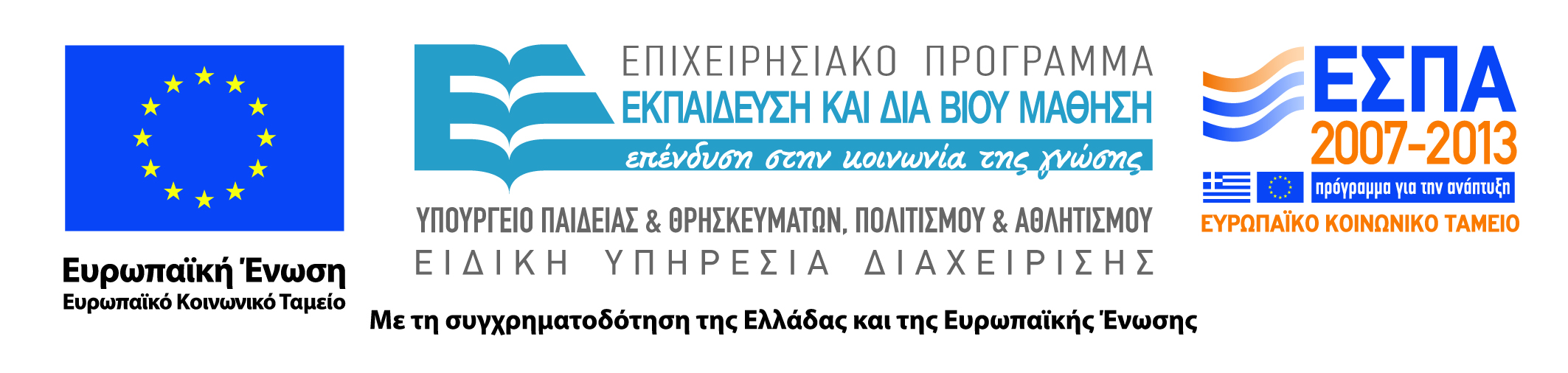 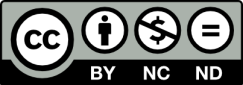